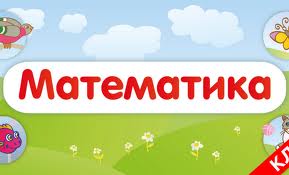 «Вычитание числа 4»
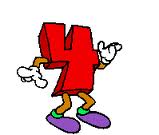 МОУ СОШ №106
г. Волгоград
Учитель нач.кл. Слетина Я.С.
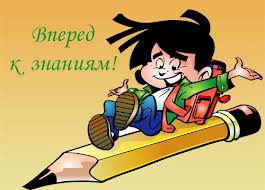 Начинается урок
Он пойдёт ребятам впрок.
Постарайтесь всё понять,
Учитесь тайны открывать.
Ответы полные давайте
И на уроке не зевайте.
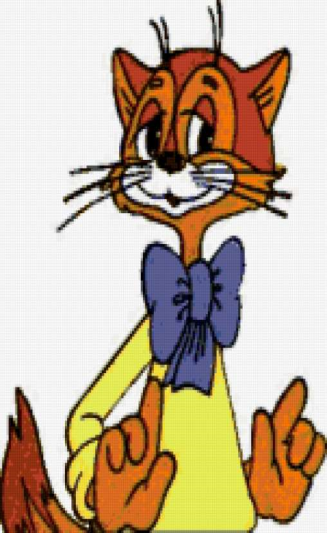 УСТНЫЙ  СЧЁТ                            

ЗАДАЧИ  В  СТИХАХ
7
8
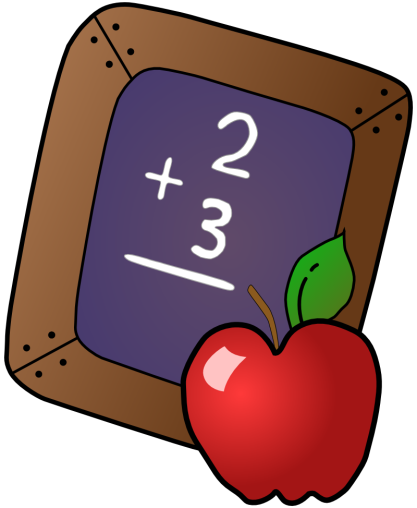 9
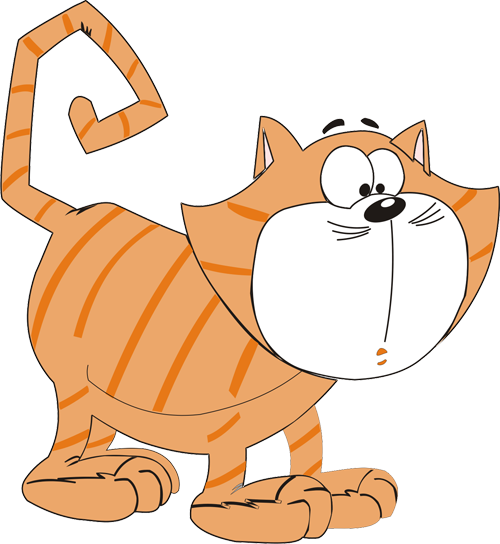 5
Молодцы!
Состав  числа  4
4
4
4
4
1 + 1 + 1 + 1
3 + 1
1 + 3
2 + 2
Физминутка
Раз – подняться,  подтянуться
Два – согнуться,  разогнуться
Три – в ладоши  три  хлопка,  головою  три  кивка.
На четыре – ноги  шире.
Пять – руками  помахать
Шесть – за стол  тихонько  сесть.
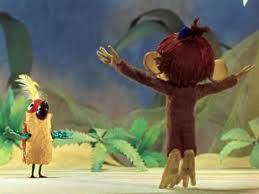 № 1Вычти  число  4.
10 – 4 =
  9 – 4 =
  7 – 4 =
6
8 – 4 =
6 – 4 =
5 – 4 =
4
5
2
3
1
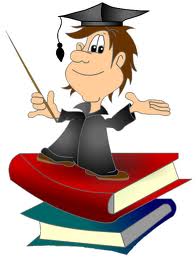 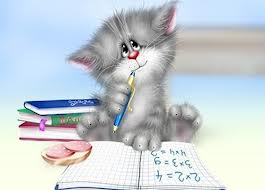 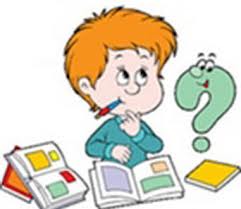 Самостоятельная  работа
№ 3
Вариант  2
   3 + 5 = 
   4 – 4 =
   2 + 6 = 
   5 – 4 = 
   7 + 3 = 
 10 – 2 =
Вариант  1
  6 + 4 = 
  5 – 2 =
10 – 4 = 
  3 + 3 = 
  0 + 4 = 
  6 – 0 =
8
10
0
3
8
6
1
6
10
4
8
6
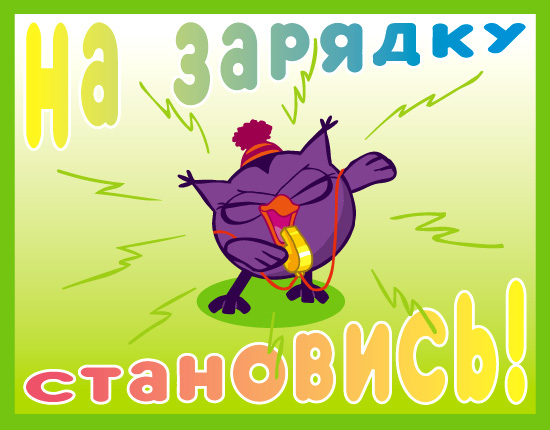 Подтянитесь на носочках  
Столько  раз,
Ровно столько, сколько пальцев
На руке у вас!
Раз, два, три, четыре, пять- 
Топаем ногами.
Раз, два, три, четыре, пять – 
Хлопаем руками.
Реши задачу№ 4
Решение
10 – 4 = 6
Ответ: 6 ст.
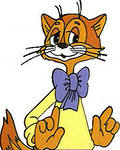 На  столе  Леопольд  поставил  4 вазы  с  конфетами.  А  с  печеньем  2  вазы.  Сколько  ваз с  печеньем  и  конфетами поставил  Леопольд?
6
Над  чем  работали  сегодня  на  уроке?
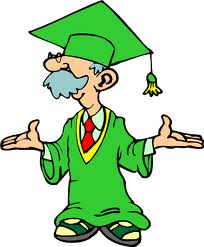 Что  вам  понравилось?
СПАСИБО!
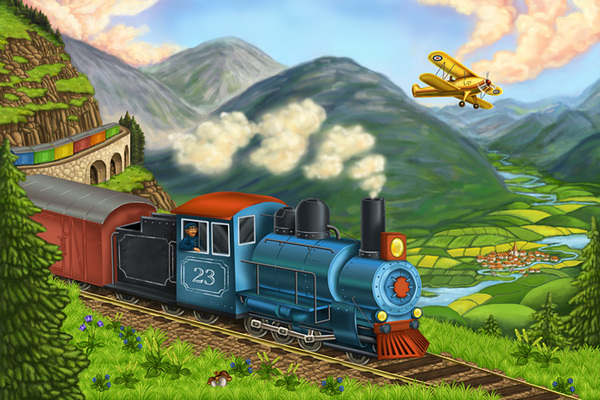